Community Ecology
Feral cat populations can be damaging to ecosystems.  

Why?
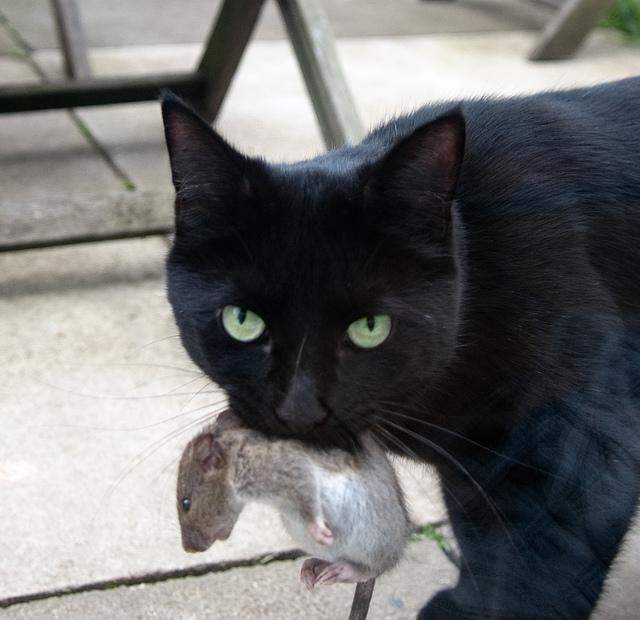 Photo Credit: http://www.flickr.com/photos/daveograve/4562537127/
47.1 Concept of the Community

Community = assemblage of populations interacting with one another

Example: squirrel, moose, bear, fox, wolf, pine tree, termites, bacteria....etc

Videos:  Monkey vs Tiger  | Cobra vs Mongoose | Sea Lion vs Whale
47.2 Structure of the Community

Habitat = particular place an organism lives
Ecological Niche: the role it plays in the community (includes food sources, reproduction, placement)
 
Fundamental Niche - all the conditions that an organism can survive
Realized niche - where it actually exists in nature
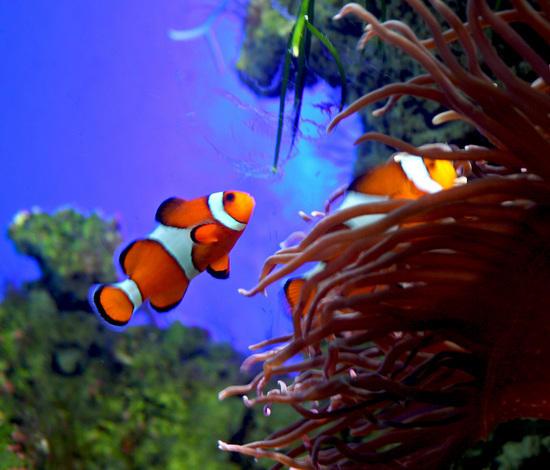 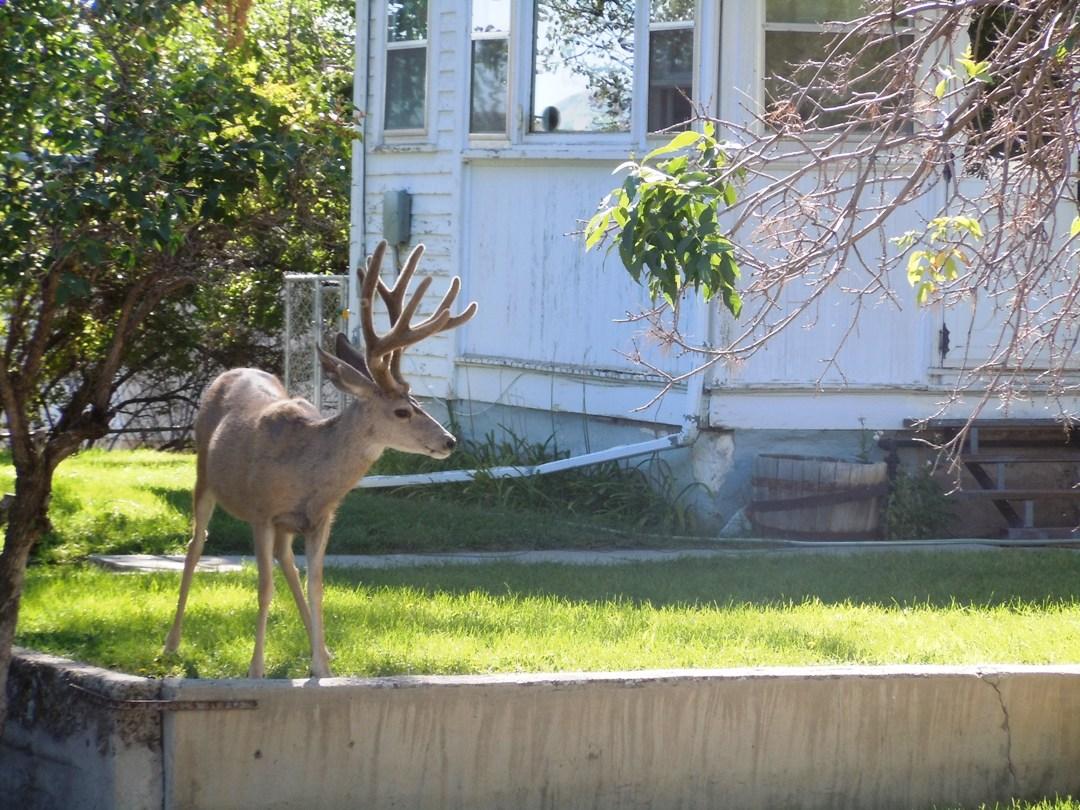 Niche – each member of this community gathers food in a unique way
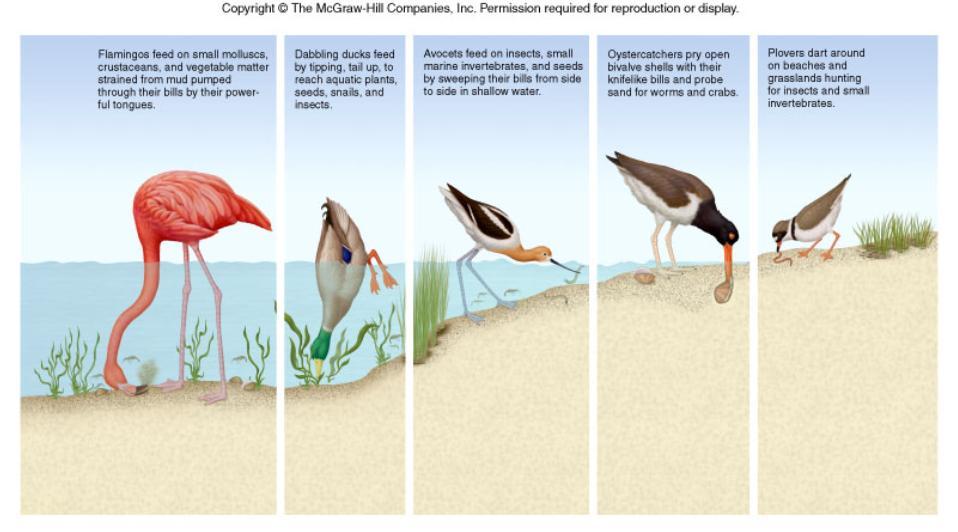 Realized vs Fundamental NicheInterspecific Competition: competition between different species
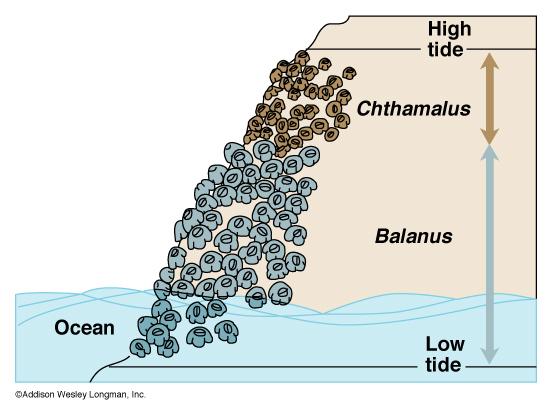 Competitive Exclusion Principle - no two species can occupy the same nicheResource Partitioning - species with niche overlap, share/partition resources (see balanus)
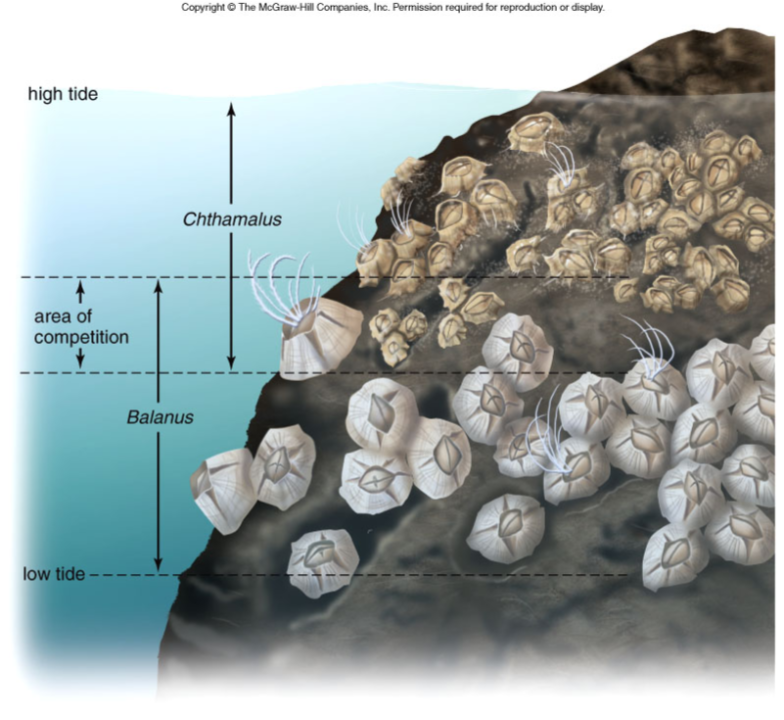 Figure 47.8
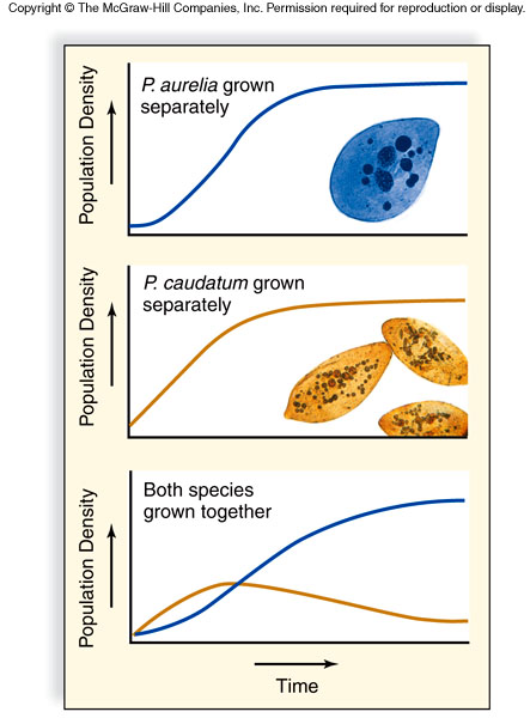 Graph illustrates what happens when you grow two different species of protists separately and in the same container (where competition can occur).

Summarize the results.
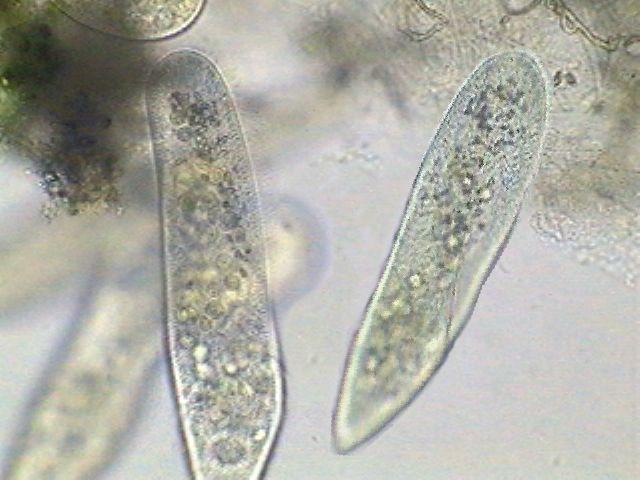 Lab:   Population Biology
Generalist - eat different things, live in a variety of spaces (raccoon) Specialist - very specific needs (panda)
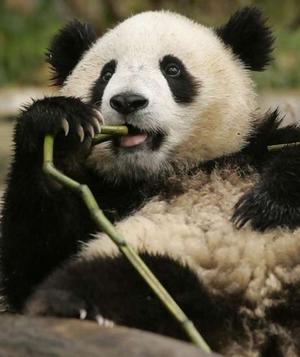 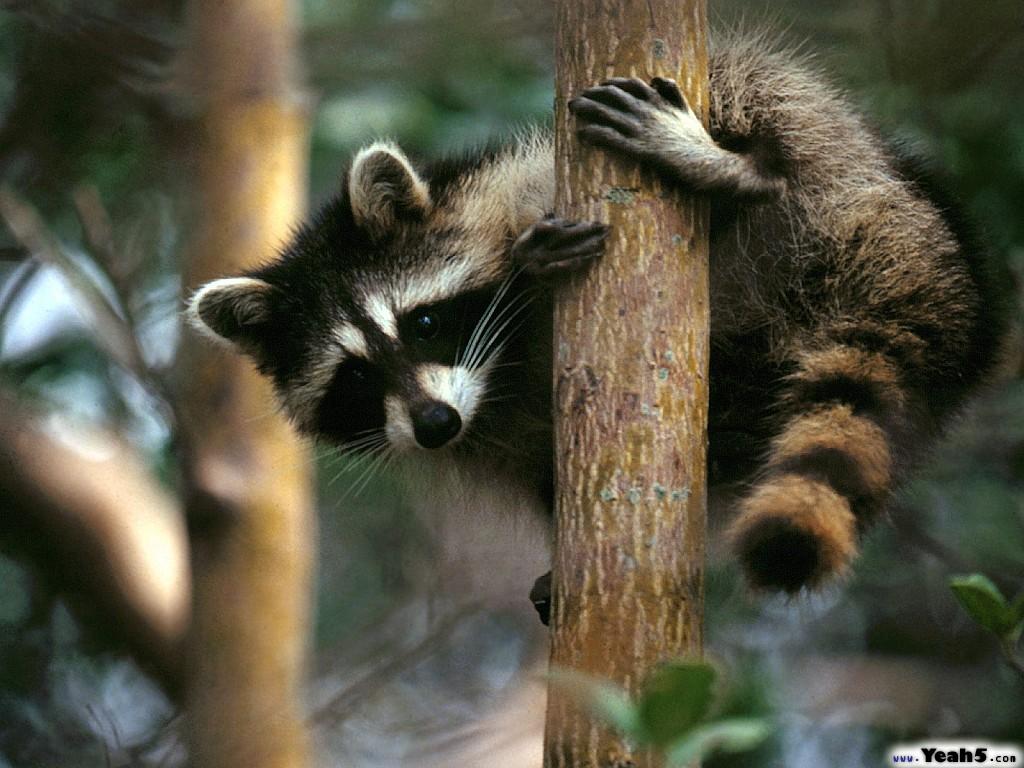 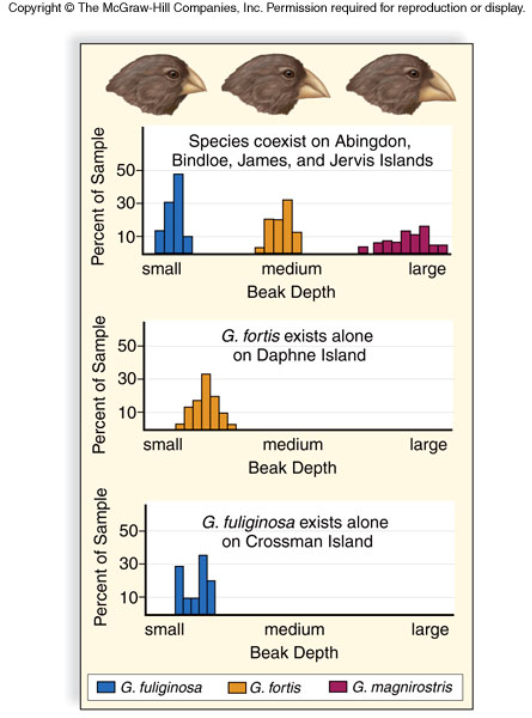 Another example of competitive exclusion and resource partitioning
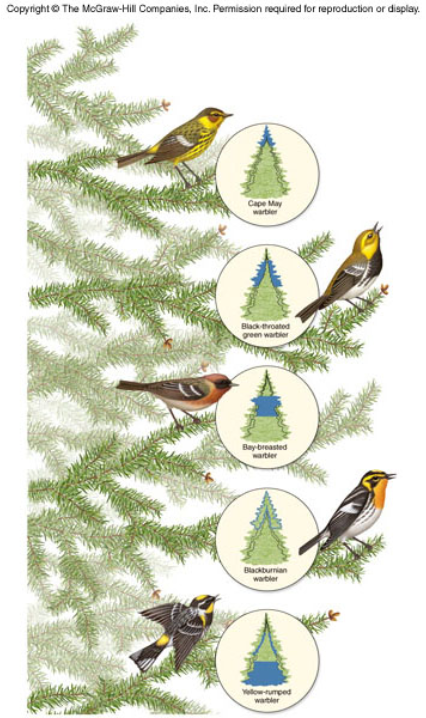 Another example of competitive exclusion
Predator Prey Interactions - communities follow this pattern. Prey species increase in number, followed by predator species. Then Prey species decline, followed by predator species decline. The cycle repeats.
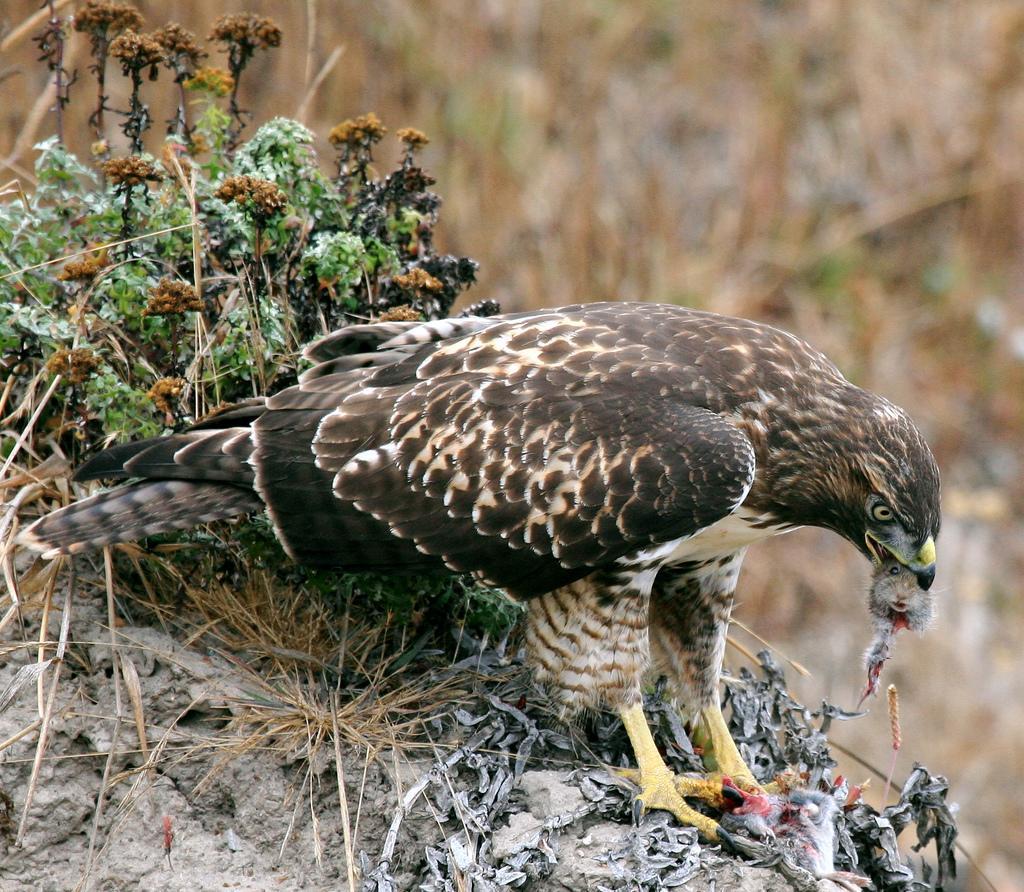 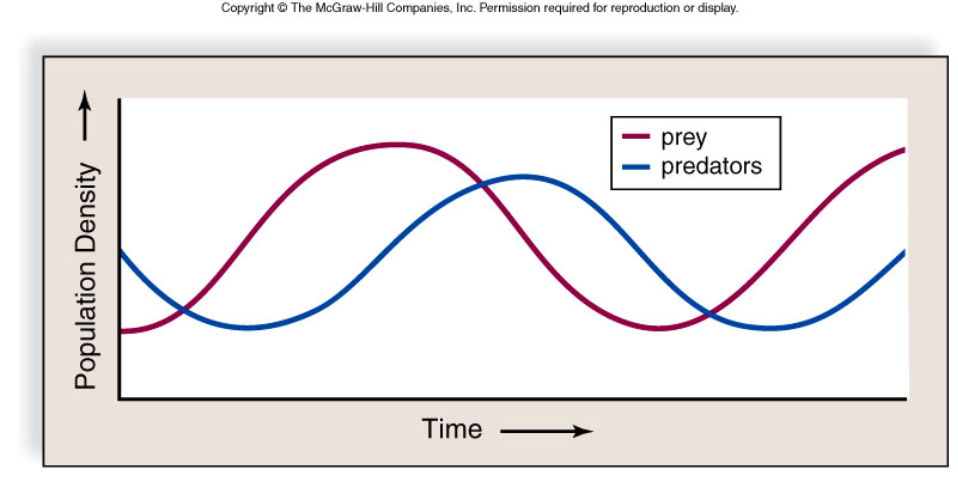 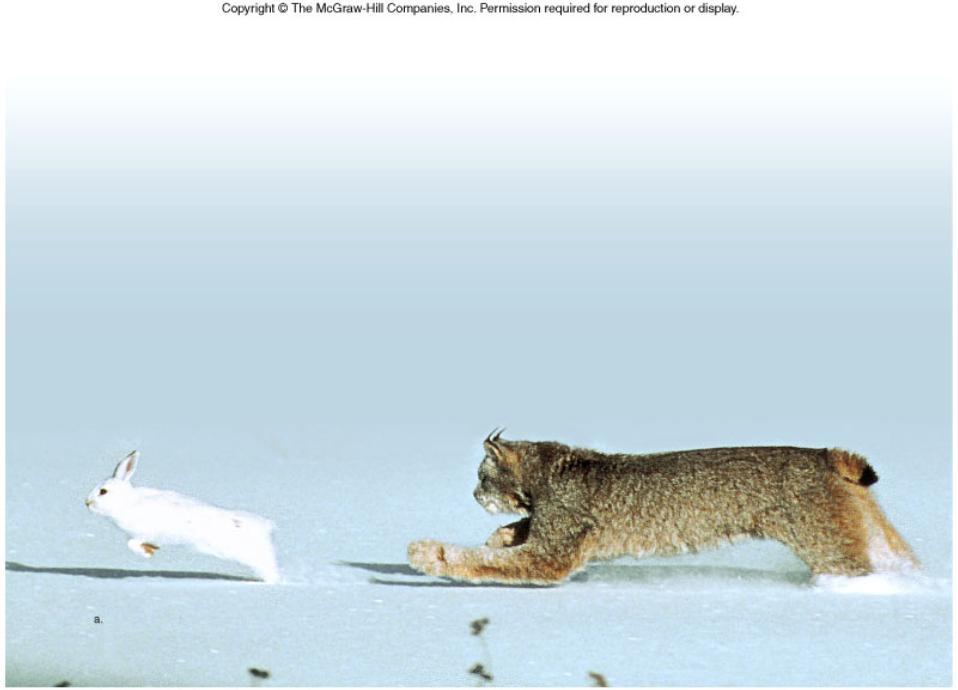 Classic Case of the Lynx and the Hare
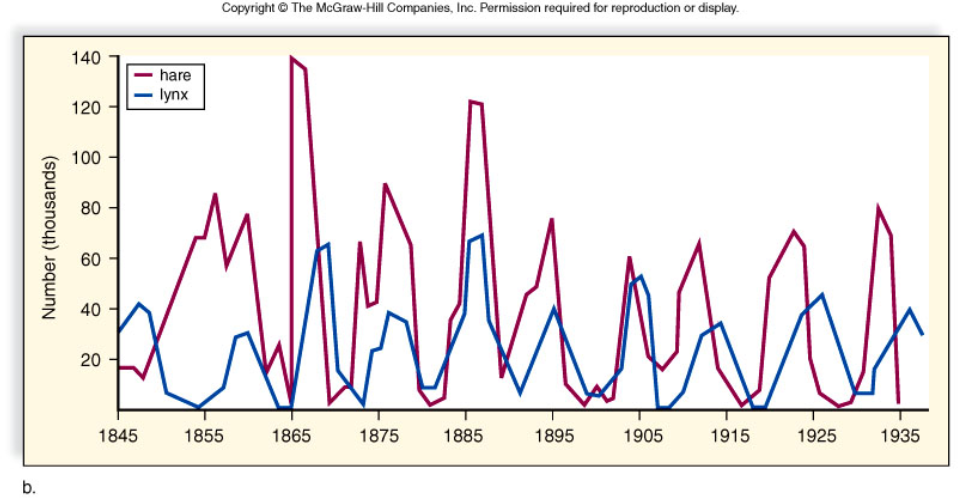 Prey Defenses

Camouflage (cryptic coloration) - blending in
Mimicry - one species resembles another as a defense (milk snake)
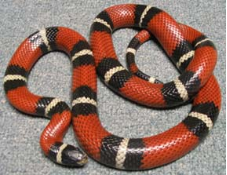 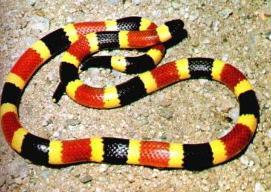 Other Defenses
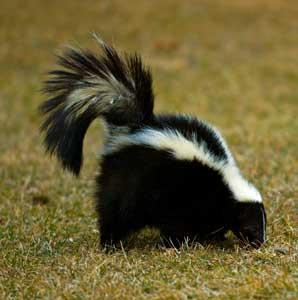 Herding Behavior (zebra)Startle Behavior (blowfish)Anatomical defense (porcupine)Chemical defense (skunk)
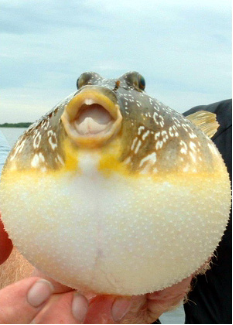 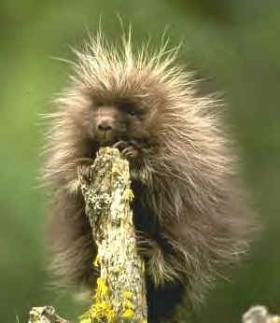 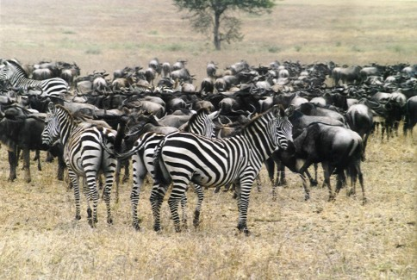 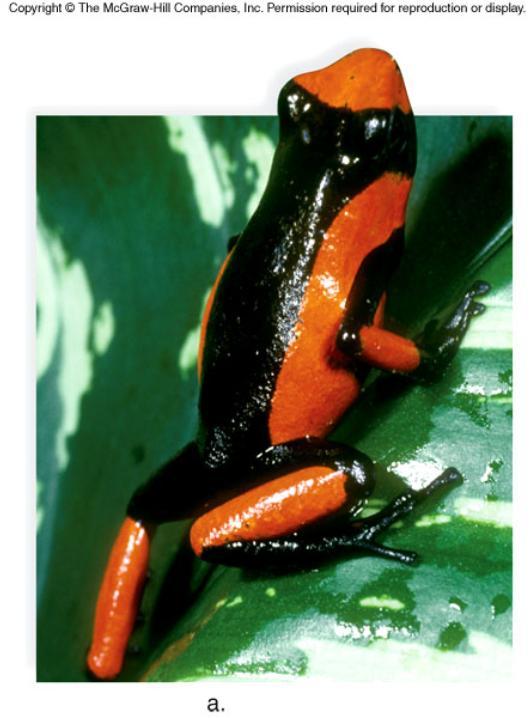 Figure 47.12a
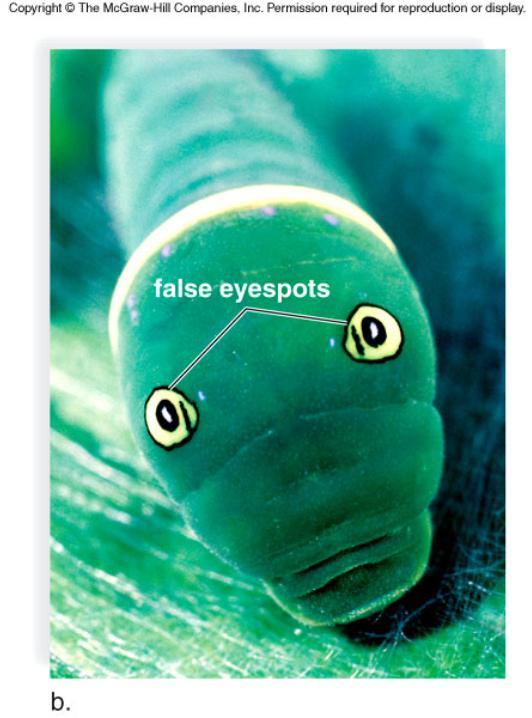 Figure 47.12b
Figure 47.12c
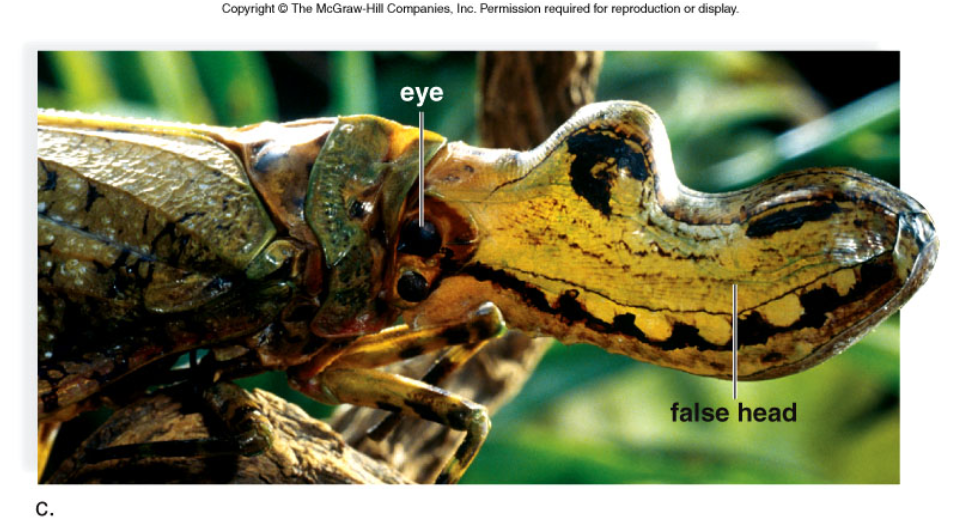 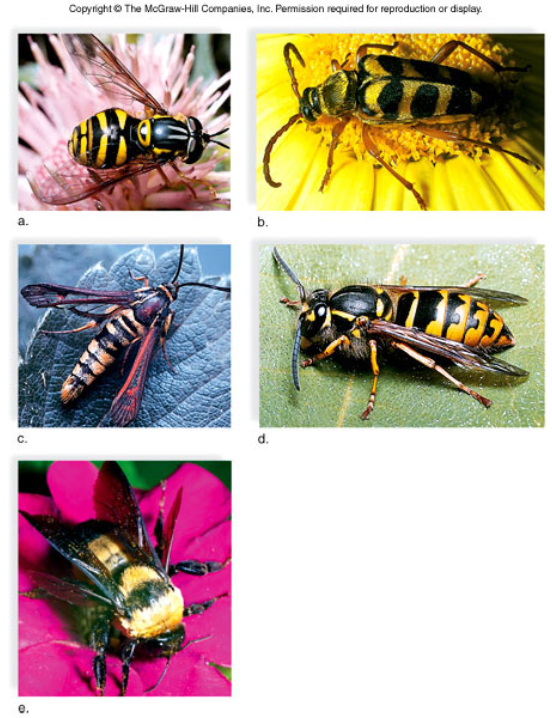 Mimicry
Symbiotic Relationships

Symbiosis - intimate relationship between two or more species

Parasitism - one individual is harmed, the other benefits (ticks & deer)

Mutualism - both benefit (flowers & honeybees)

Commensalism - one benefits, other is neither harmed or benefited (clown fish & sea anemone)
Commensalism
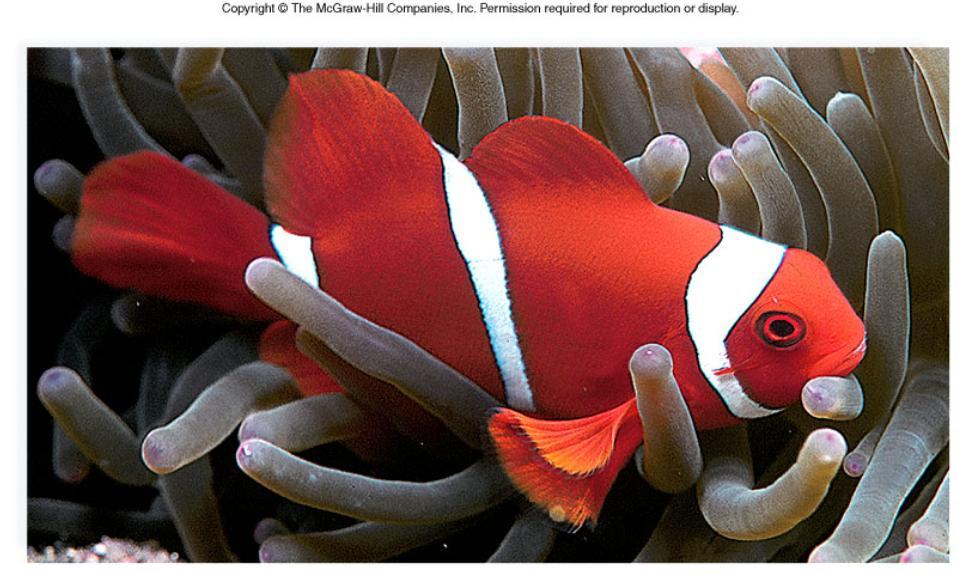 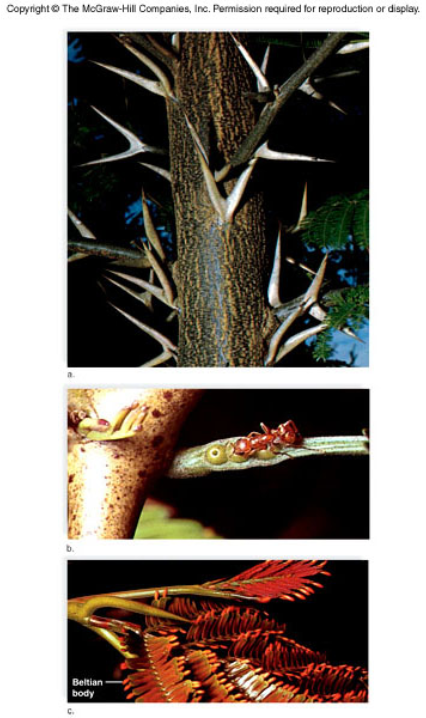 Mutualism
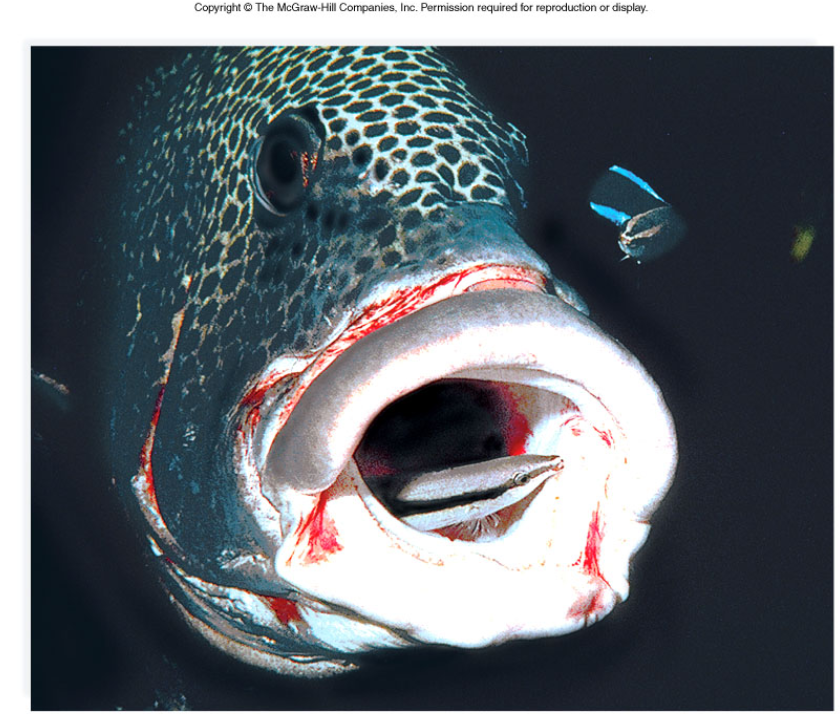 Figure 47.17
47.3 Community Development 

Ecological Succession - involves a series of species replacements

Primary Succession - occurs where there is no soil formation (volcanic island)

Secondary Succession - occurs after an area is disturbed (prairie fire)

Pioneer Species - first species to inhabit an area
Climax Community - when the species replacement slows and the ecosystem stabilizes
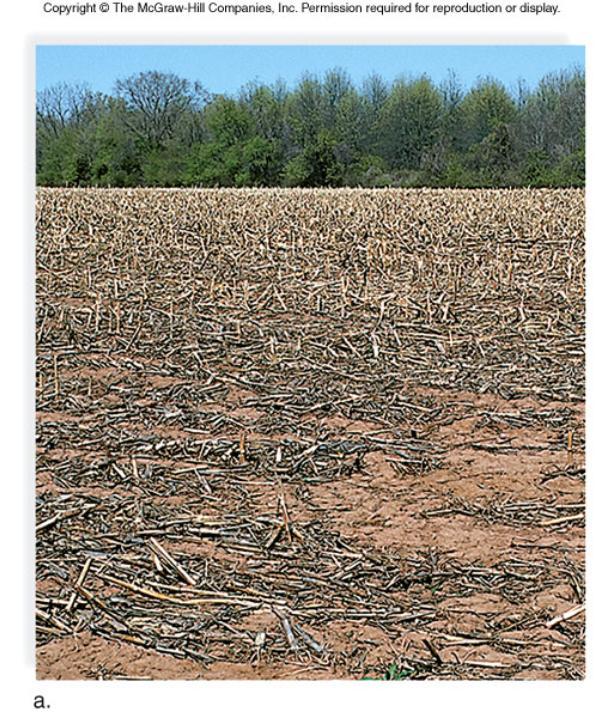 Figure 47.18a
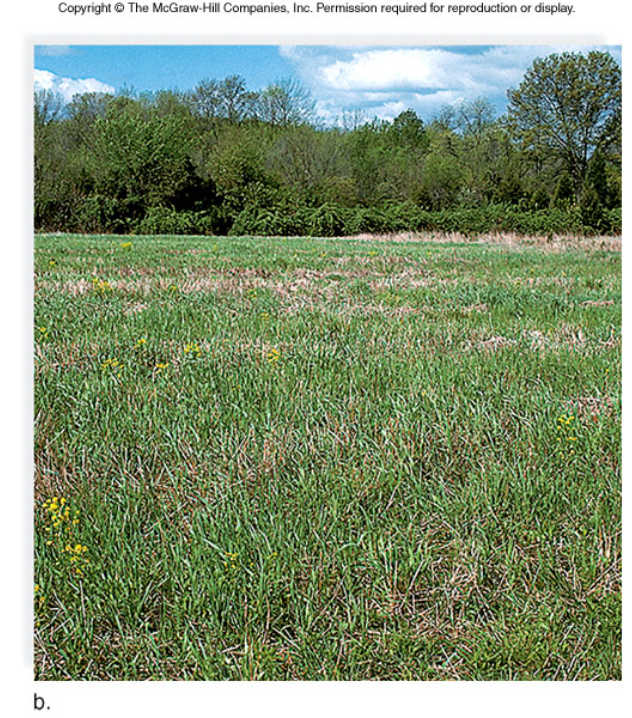 Figure 47.18b
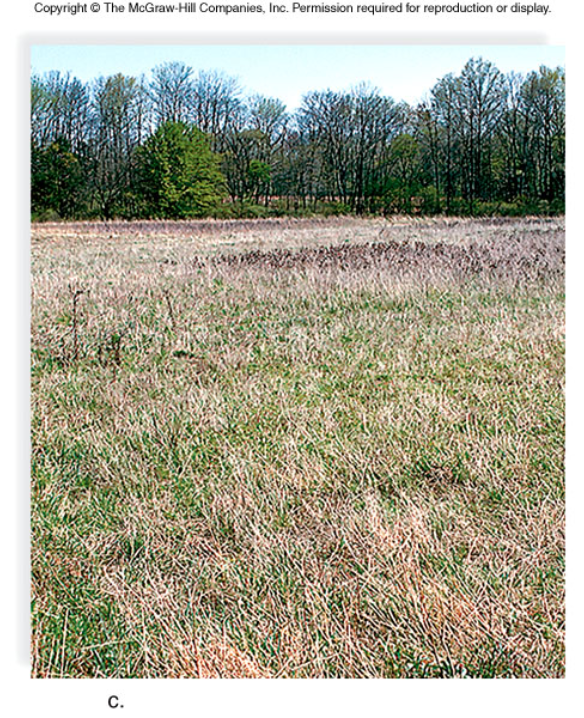 Figure 47.18c
Figure 47.18cde
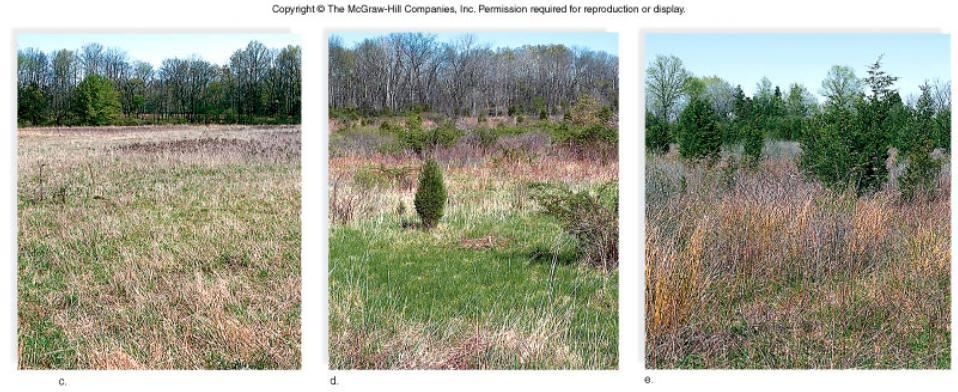 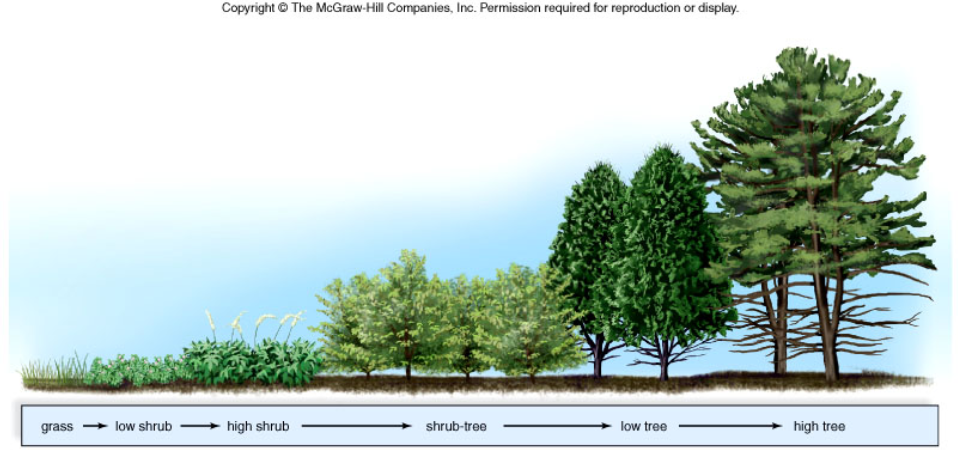 Worksheet:  Succession
47.4 Community Biodiversity

Intermediate Disturbance Hypothesis - moderate disturbances in an ecosystem are necessary to maintain biodiversity

Keystone Species - needed to maintain biodiversity (often top predators)

Ex: Kelp, Sea otters, Sea urchins, Abalone - what happens when you remove the otters
KEYSTONE SPECIES:  SEA OTTER
 
Sea otters eat sea urchinsSea urchins eat kelpWhat happens when you remove the otters?
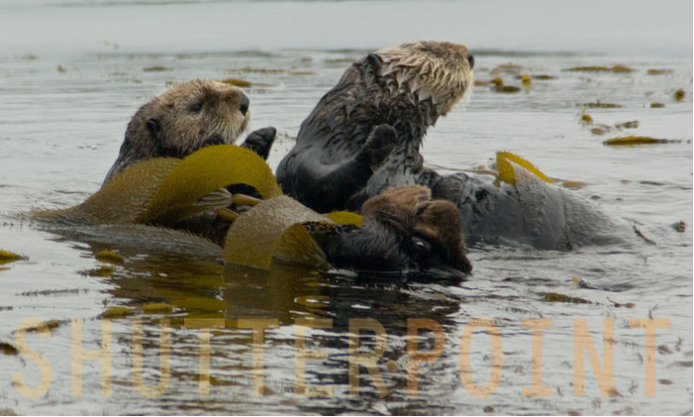 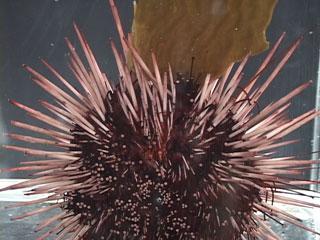 Case Studies in Keystone Species
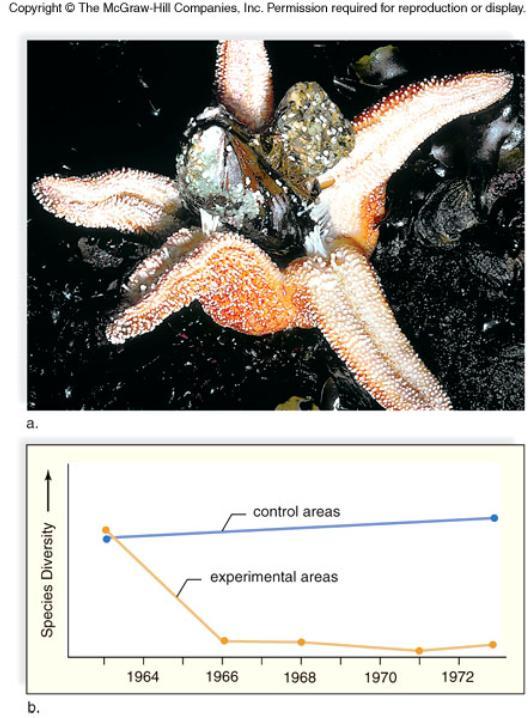 Carnivorous starfish Pisaster ochracceus, played a key role in maintaining the balance of all other species in the community. Paine observed that if Pisaster ochracceus was removed from the community, the populations of two mussel species within the community grew unchecked. Without a predator to control their numbers, the mussels soon took over the community and crowded out other species, greatly reduced the community's diversity.
Invasive and Parasitic Species
 

1
The interesting cases of:

1.  Cuckoo and Cowbirds2.  Kudzu
3.  Asian Carp
4.  Snakehead catfish
5.  Zebra mussels

*Each of these have a negative impact on the environment.
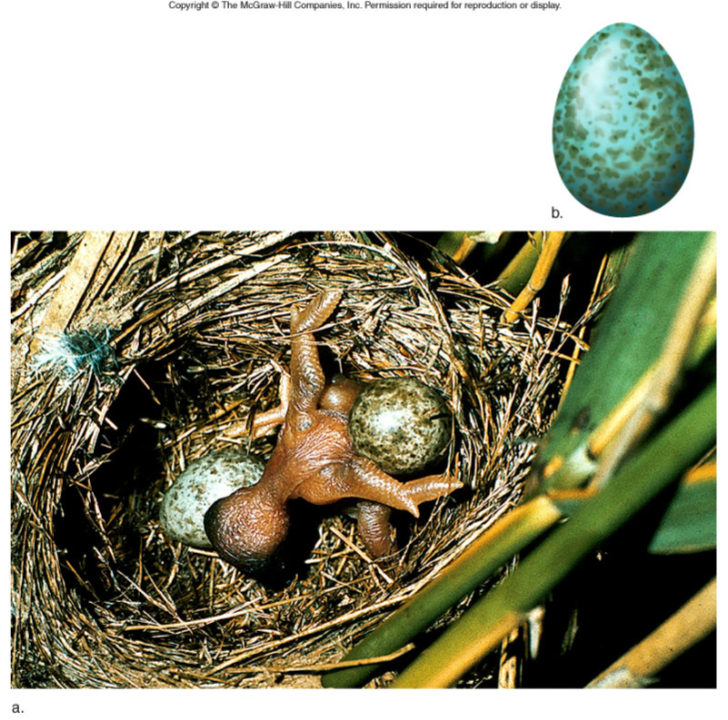 Parasitic Bird? Cowbirds (and cuckoos) lay their eggs in other bird’s nests.
Invasive Species (exotics)
Kudzu
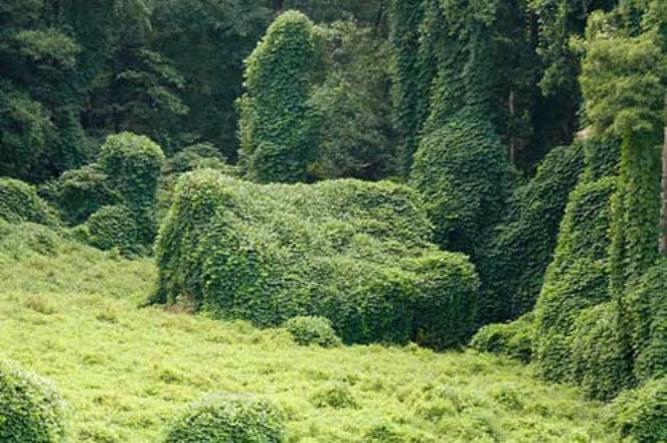 Asian Carp in the Mississippi (Video)
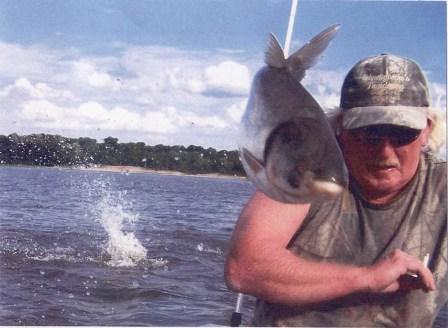 The problem being addressed is that the Asian Carp have started to take over the rivers and subsidiaries of our nations waterways.  The Carp are voracious feeders that feed mostly on plankton.  The problem with this is that the young offspring of the fish native to the rivers also feed on mostly plankton.  If the carp are eating most of the plankton then it leaves very little for the offspring of native fish to feed on and they basically die of starvation.  This means the carp are threatening the entire ecosystem of the riverways.
 
Source:  http://asiancarp.net/dasblog/2009/1 /23/TheProblem.aspx
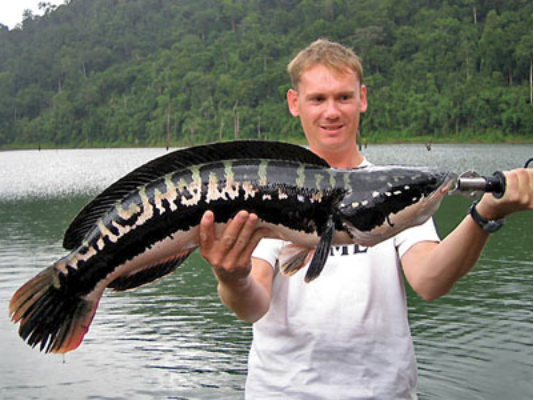 Snakehead Catfish
Zebra Mussels in the Great Lakes
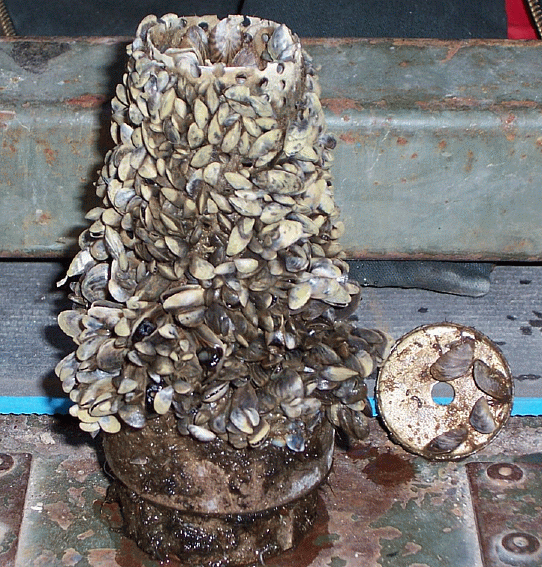 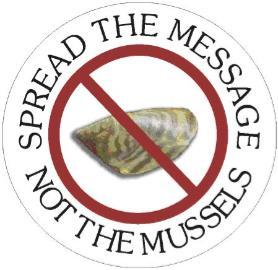 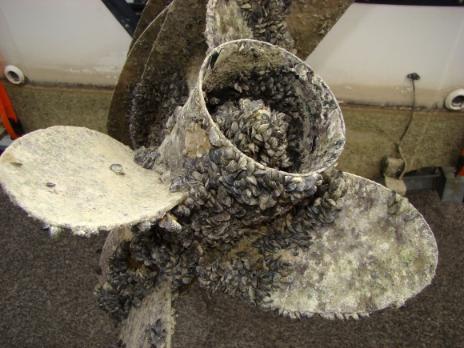 Table 47.1
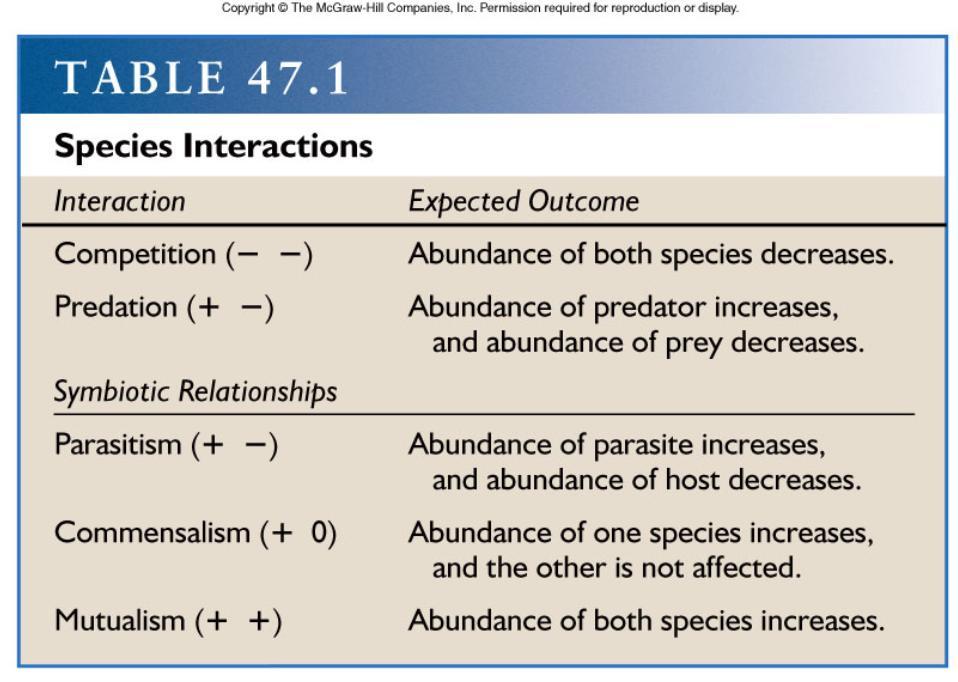 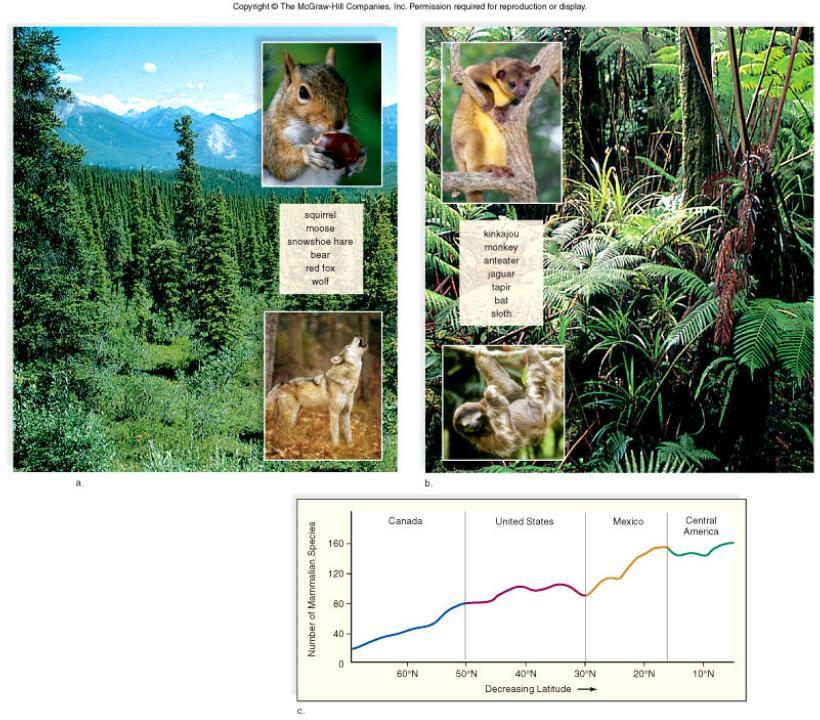 Figure 47.1